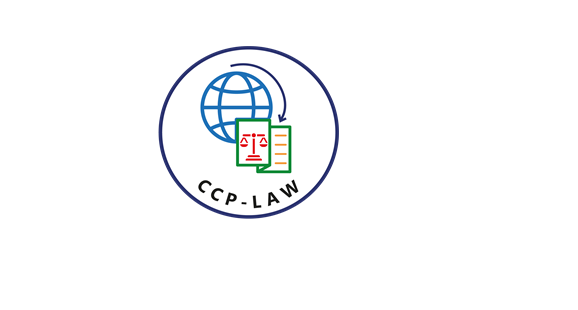 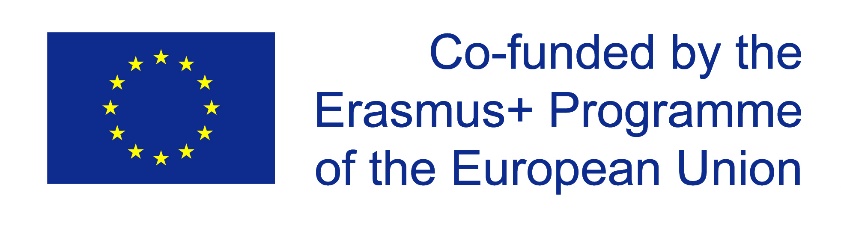 CCP-LAW
Curricula development on Climate Change Policy and Law
Subject: Corporate Governance and Climate Change
Topic 1: Overview of Corporate Governance
Instructor Name: …
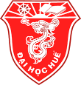 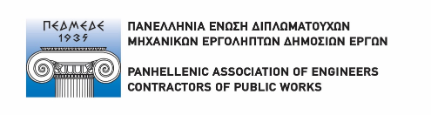 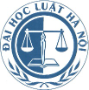 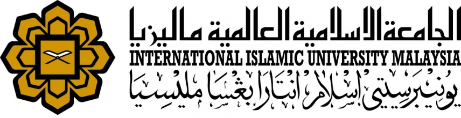 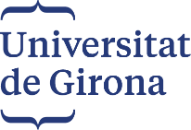 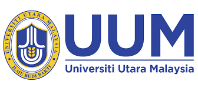 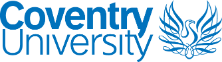 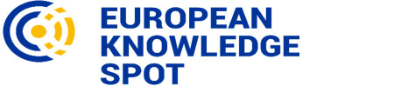 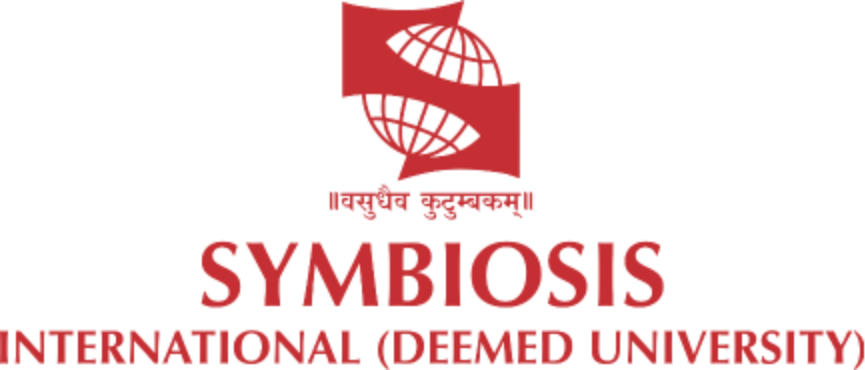 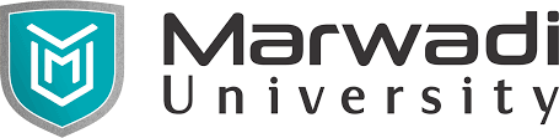 Project No of Reference: 618874-EPP-1-2020-1-VN-EPPKA2-CBHE-JP: 
The European Commission's support for the production of this publication does not constitute an endorsement of the contents, which reflect the views only of the authors, and the Commission cannot be held responsible for any use which may be made of the information contained therein.
In this topic, we will cover…
Principles of Corporate Governance
Need for Corporate Governance
International and national code of Corporate Governance
Internal and external governance mechanisms
Role of stakeholders in corporate governance
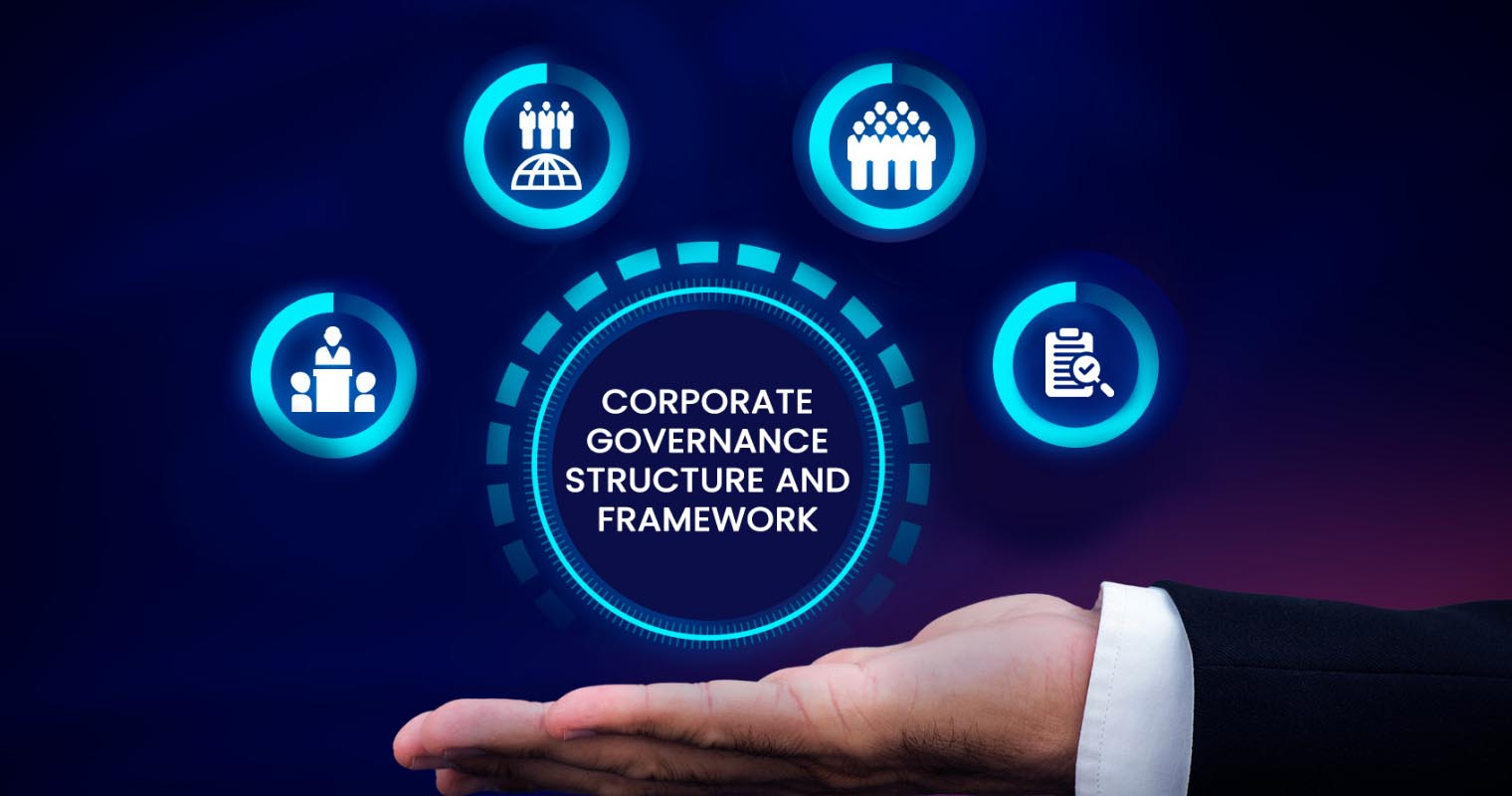 Principles of Corporate Governance
CORPORATE GOVERNANCE- Definition
Corporate governance is the system of rules, practices, and processes that guide how a company is directed and controlled. It ensures accountability, transparency, and ethical decision-making for the benefit of all stakeholders. . It encompasses the relationships between a company's management, its board, its shareholders, and other stakeholders.
CORPORATE GOVERNANCE PRINCIPLES
Key principles of corporate governance include fairness, transparency, accountability, and responsibility. These principles guide a company's decision-making process and help maintain a balance between the interests of various stakeholders.
CG PRINCIPLE : FAIRNESS
All shareholders should be treated equitably, and the interests of minority shareholders should be protected. Decisions should be fair and unbiased.

Components:
Equal Rights: Ensuring all shareholders, particularly minority and foreign shareholders, have equal rights and opportunities to participate in the decision-making process.
Impartial Decisions: Making decisions without favoritism or bias, based on objective criteria.
Ethical Conduct: Promoting an ethical culture within the organization where fairness guides business practices.
CG PRINCIPLE : ACCOUNTABILITY
Boards and executives must be accountable to shareholders and other stakeholders for their decisions and actions. Transparent reporting and strong internal controls are essential.
Components:
Clear Roles and Responsibilities: Defining and delineating the roles and responsibilities of the board, management, and stakeholders.
Performance Measurement: Setting up mechanisms for evaluating the performance of the board and management.
Corrective Actions: Implementing processes for taking corrective actions when there are deviations from established standards or objectives.
CG PRINCIPLE : RESPONSIBILITY
The board and management have a fiduciary duty to act in the best interests of the company and its shareholders. They must make decisions carefully and exercise due diligence.
Components:
Ethical Decision-Making: Ensuring that all business decisions are made ethically and in the best interest of the stakeholders.
Sustainable Practices: Incorporating sustainability and social responsibility into the company’s strategy and operations.
Compliance: Adhering to laws, regulations, and internal policies that govern the organization’s activities.
CG PRINCIPLE : TRANSPARENCY
Companies should disclose timely and accurate information about their financial performance, governance practices, and material risks to enable informed decisions by stakeholders.
Components:
Disclosure: Regular and comprehensive disclosure of financial statements, business practices, and strategic decisions.
Open Communication: Establishing channels for open communication between the management and stakeholders.
Clarity: Ensuring that the information provided is understandable and accessible to all stakeholders.
Need for Corporate Governance
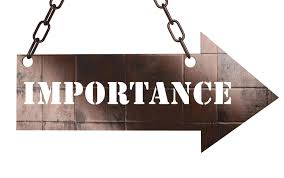 Why we need for Corporate Governance?
Effective corporate governance is crucial for ensuring a company's long-term sustainability, accountability, and transparency. It helps protect the interests of shareholders, promote ethical business practices, and enhance a company's reputation and financial performance.
IMPORTANCE OF CG: Enhancing Corporate Performance
Well-defined governance structures and policies can enhance a company's operational efficiency, streamline decision-making and mitigating risks.

Operational Efficiency: Good governance structures help in streamlining processes, leading to increased efficiency and productivity.
Strategic Decision-Making: Effective governance enables better strategic decisions, aligning management actions with shareholder interests.
Risk Management: Strong governance practices help in identifying, assessing, and mitigating risks, ensuring the company's long-term viability.

Example: Companies with robust governance frameworks often outperform their peers in terms of profitability and market valuation.
IMPORTANCE OF CG: Building Investor Confidence
Strong corporate governance frameworks help build investor confidence by mitigating risks and ensuring the protection of shareholder rights.

Transparency and Disclosure: Consistent and clear reporting of financial and operational performance builds trust with investors.
Protecting Shareholder Rights: Ensuring that all shareholders have a voice and their rights are protected attracts more investors.
Long-Term Investment: Investors are more likely to commit to long-term investments in companies with strong governance practices.

Example: Increased investor confidence can lead to higher stock prices and easier access to capital.
IMPORTANCE OF CG: Promoting Accountability and Ethical Conduct
Effective corporate governance ensures that company leaders are held accountable for their decisions and actions, promoting transparency and responsible management.
Accountability: Clear roles and responsibilities ensure that executives and board members are accountable for their actions.
Ethical Behavior: Governance frameworks promote ethical conduct and compliance with laws and regulations.
Stakeholder Trust: By fostering a culture of accountability and ethics, companies build trust with all stakeholders, including employees, customers, and the community.
Example: Companies known for their ethical standards and accountability practices tend to have stronger reputations and customer loyalty.
IMPORTANCE OF CG: Ensuring Sustainability and Long-Term Growth
Sustainable Practices: Integrating environmental, social, and governance (ESG) factors into corporate strategy promotes sustainable growth.
Resilience: Good governance helps companies to be more resilient in the face of economic and operational challenges.
Value Creation: A focus on long-term goals and sustainable practices leads to continuous value creation for all stakeholders.

Example: Companies with a strong focus on sustainability and governance are better positioned to adapt to changing market conditions and regulatory environments..
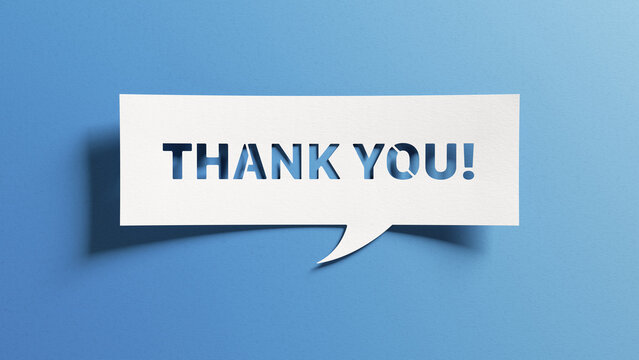